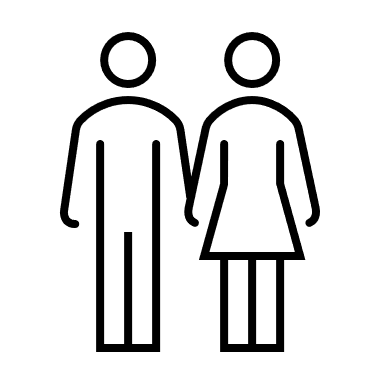 Lone Working
The consequence of ill heath and injury are greater when working alone.
Aim
We will ensure that the risks to the health and safety of lone worker are understood and managed to protect our colleagues from harm and minimise the consequence of an accident.
Our Standard
All lone working activities must be identified through a risk assessment.
Lone working must be eliminated where practical to do so.
Controls must be put in place to mange unavoidable lone working activities and must include as a minimum:
Effective training
Communication tools
Security and emergency procedures.
All lone working activities must be planned for an effective response in the event of a foreseeable emergency.
High risk activities or tasks identified by risk assessment must not allow lone working.
These tasks include by not limited to:
Working at height
Hot works
Working in a confined space
Use of powered handling equipment 
Work on electrical installations.